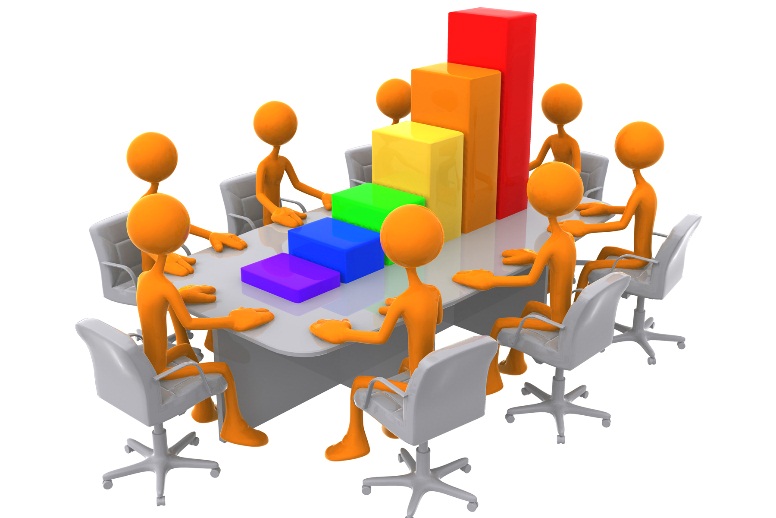 МОБУ «Средняя общеобразовательная школа №2»
Практики работы с кадрами на основе анализа взаимосвязи качества образовательных результатов и профессиональной деятельности педагогов
«В человеческой деятельности всегда были две неизменно трудные вещи: воспитание детей и управление взрослыми людьми» И. Кант
Создание условий для профессионального роста учителя
Анализ взаимосвязи качества образования и профессиональной деятельности педагога
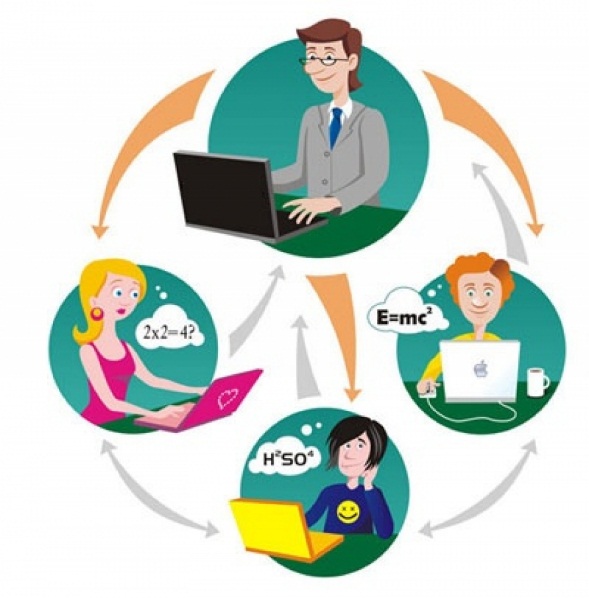 инструменты
Независимая оценка качества 
(ОГЭ, ЕГЭ, НИКО, ВПР, ККР, КДР)
Административные контрольные работы
Качество организации коррекционной работы
Посещение уроков, мероприятий администрацией
Подготовка учителя к уроку
Анкетирование учащихся, родителей, их удовлетворённость образовательными услугами школы
Качество участия педагогов в профессиональных конкурсах, проектах
Качество участия педагогов в профессиональных конкурсах, проектах…
Качество рабочих программ, приложения к ним
Актуальность проблемы

КУ
КАЧЕСТВО 
УЧИТЕЛЯ
КП
КАЧЕСТВО ПРОЦЕССА
КР
КАЧЕСТВО РЕЗУЛЬТАТА
ШК      ЛА
Знаю
Понимаю
Принимаю
Делаю
Знаю
Понимаю
Что-то делаю
Работаю так, как работал
Ничего менять не собираюсь
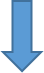 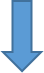 31%
54%
15%
Определившиеся проблемы
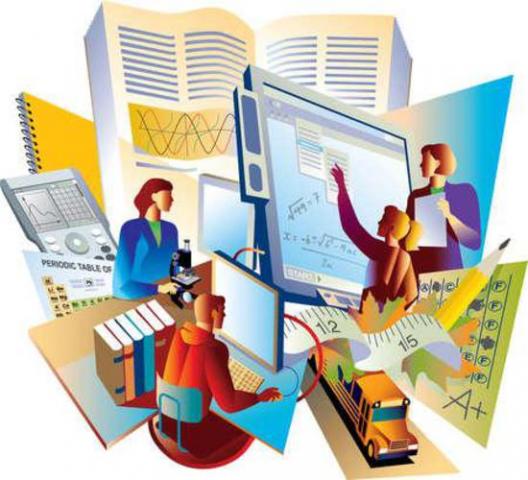 Преимущественно используется репродуктивный метод обучения
02
Качество урока не меняется или меняется частично
Перегрузка учителей, возраст, отсутствие свободного времени у учителя
Невысокая профессиональная активность педагогического коллектива
01
Отсутствие ответственности учителя за результат
04
03
Болезненная нетерпимость к замечаниям, критике
Отсутствие мотивации учителя к самообразованию, саморазвитию, самореализации
07
06
05
1
01
Ресурсы для решения проблемы
Активные формы управленческой деятельности
02

ШК      ЛА
Дифференцированная индивидуальная работа с учителем
Авангардная группа педагогов
Курсы повышения квалификации педагогов
Система методической работы
01
04
03
06
Наработанные методические материалы
Способы стимулирования педагогов
07
05
1
01
Управленческие 
действия
Управленческие цели
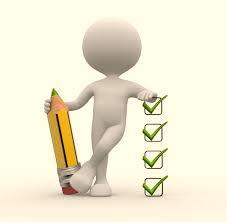 Результат
Создание ситуации понимания учителем собственных дефицитов
Карта профессионального роста и активности педагога (Р1)
Индивидуальное собеседование; анкетирование учащихся, родителей; участие в акции «Пригласите на урок»;…
«Поддерживать» здоровые профессиональные амбиции учителя
Организация  возможности учителю проявить себя, самоопределиться
Приобретение учителем опыта управленческой деятельности(Р2)
Расширение мест предъявления результатов профессиональной деятельности
Выбор оптимально активных форм взаимодействия педагогического коллектива: ЕМД, творческий отчёт,…
Активное участие учителя в организации методических мероприятий (Р3)
Практиковать горизонтальный подход в организации ВШК
Привлекать к организации ВШК учителей, руководителей ШМО
В роли эксперта – учитель (Р4)
Формирование модели «Учитель МОБУ «СОШ №2»
На основе ФГОС, профессионального стандарта разработать модель учителя
Р1+Р2+Р3+Р4
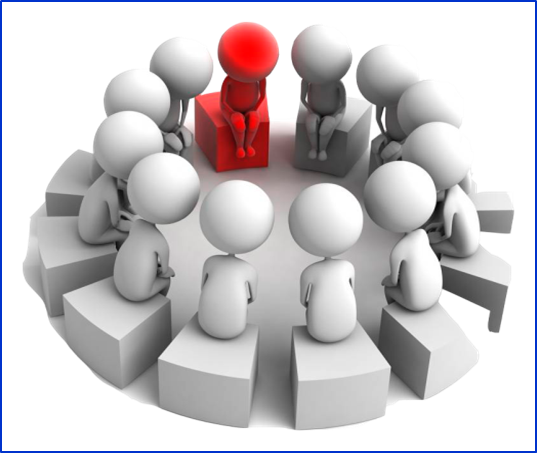 СПАСИБО ЗА ВНИМАНИЕ!
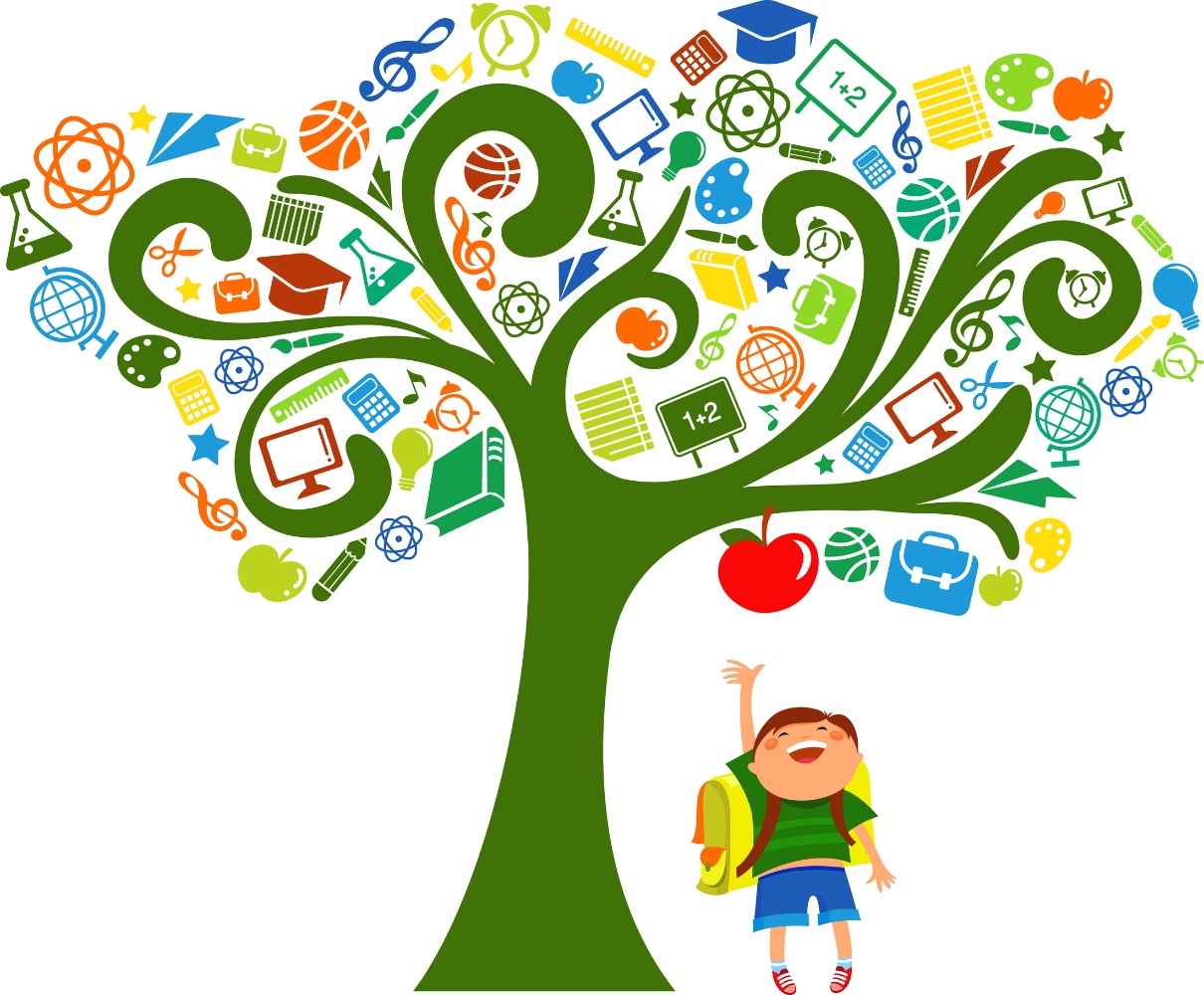